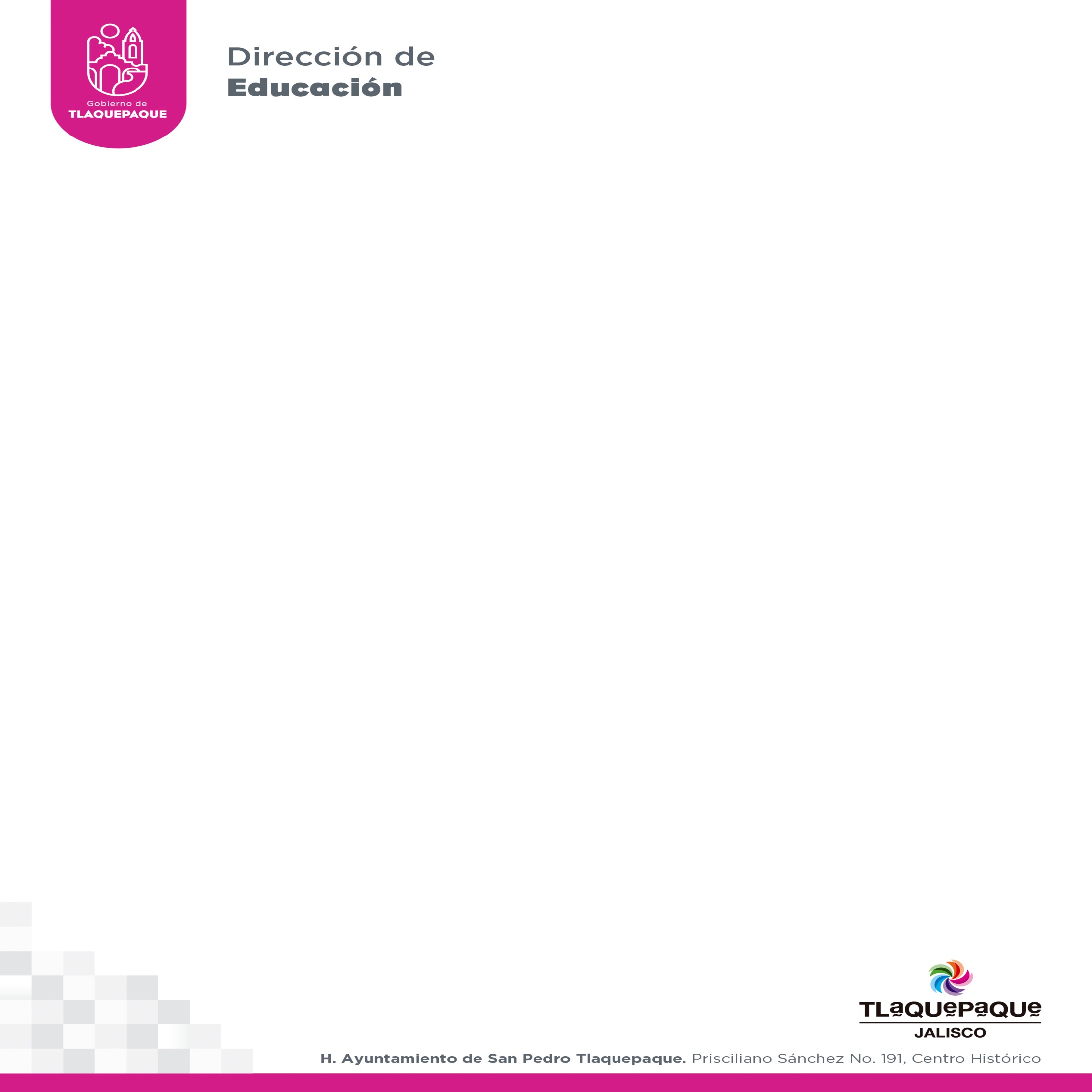 GRÁFICO
VINCULACIÓN UNIVERSITARIA
ABRIL 2020
En el mes de abril hubo 1 solicitudes de estudiantes para realizar servicio social y prácticas profesionales.


Servicio Social 	1 
Prácticas profesionales 	0
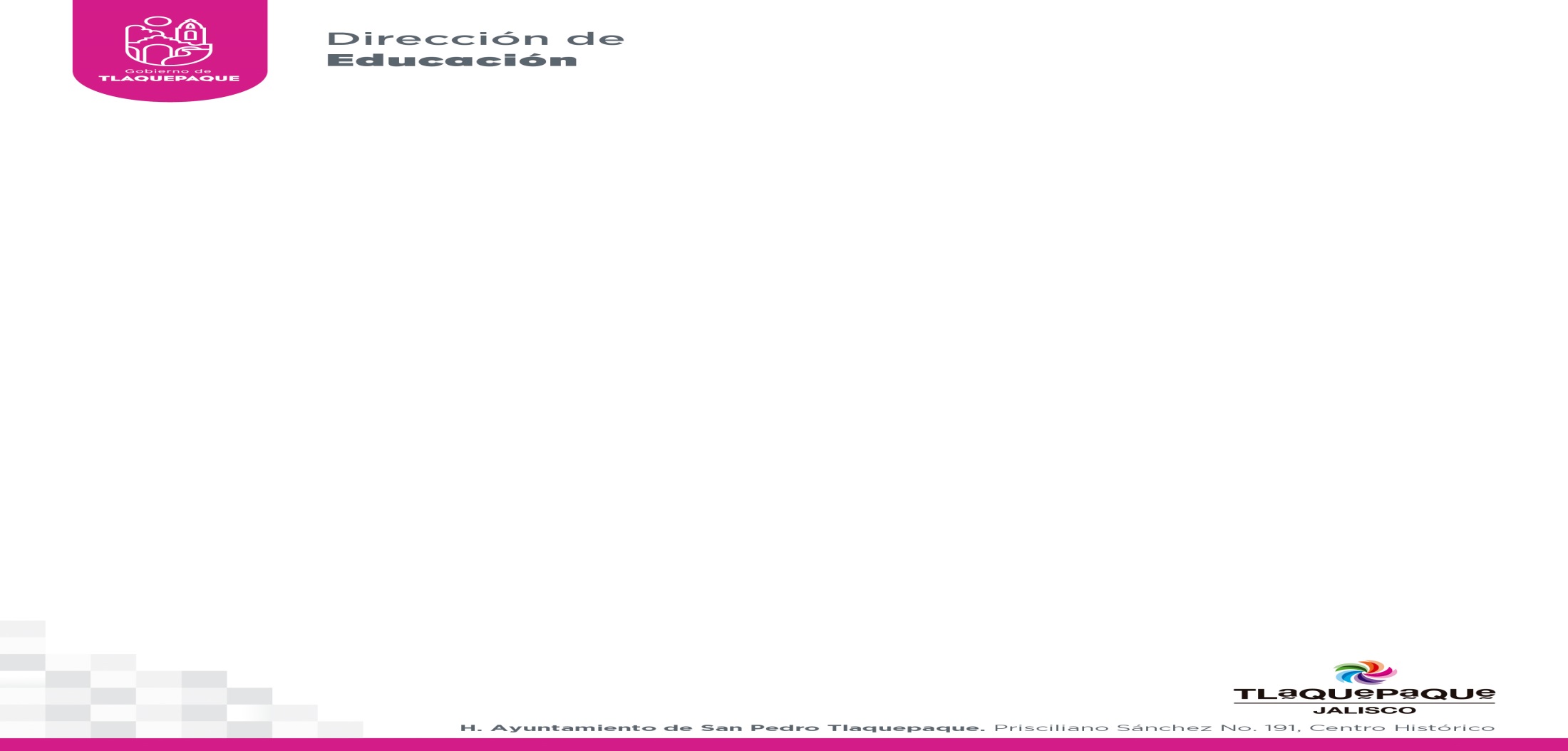